Connections & Leveraging Opportunities
Jodie Hawkes
Agenda
Blog – How often are you too busy to read that email?
Connections – Industry & Business Groups
Opportunities
Latest
Largest
First
Current Opportunities
Cyber Awareness – DISP
ESG – Maximum Energy
2
So many of us are time poor, but are we really?
Finding the GOLD in an industry newsletter or podcast just may save you time & money tenfold. Hear how I have leveraged multiple opportunities, just because I took the time to read.
Continue Reading...
Leveraging OpportunitiesHow often are you too busy to read that email?
3
Connections
It’s important to surround yourself with the latest information, Bowhill Engineering is proud to be associated with:
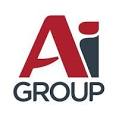 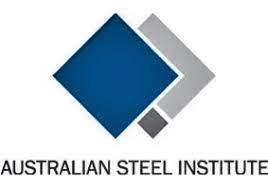 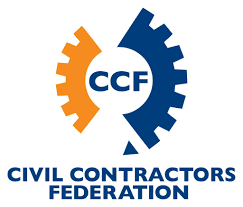 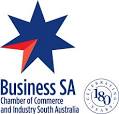 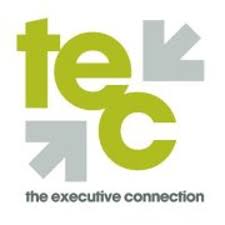 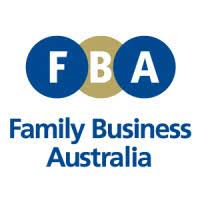 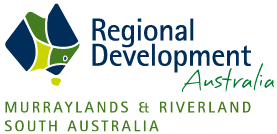 4
Opportunities
Latest - 2022
Largest	 - 2020
First - 2014
Next
AusIndustry – Growth Roadmap
$20k – 50/50
Wellness Program, HR Onboarding Software
Energising Bowhill Project
$1m – 50/50
Unlocking Growth, undergrounding power & 100kw solar
EC - Continuous Improvement Program
Business & Operational Excellence
Cyber Security – DISP
ESG – Maximum Energy
5
Opportunities
2015
2012
2011
2009
AusIndustry – Business Growth Grant
$30k 50/50
Strategic & Marketing Plan - JWPM
Enterprise Connect – TAS Grant
$10k 50/50
Sharepoint Intranet for QSE
Enterprise Connect – TAS Grant
$6k 50/50
QSE Gap Analysis
Enterprise Connect – TAS Grant
$4k 50/50
Joint Venture Agreement
6
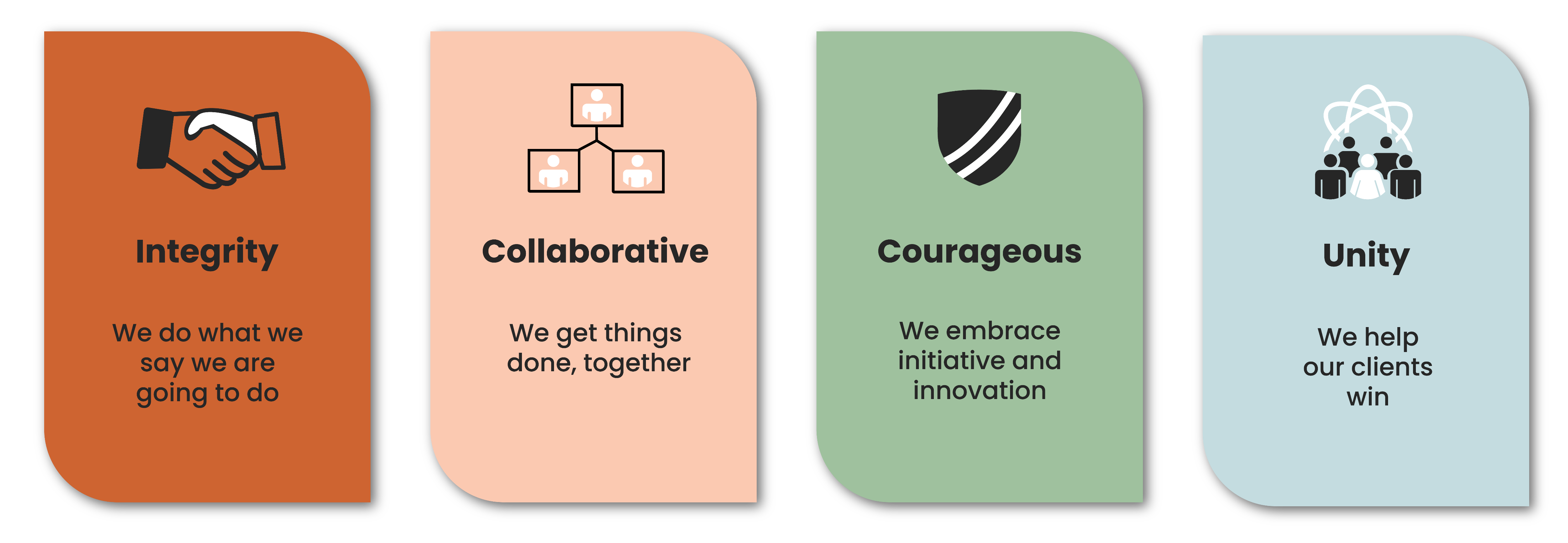 We have INTEGRITY because we do what we say we are going to do.  We are COLLABORATIVE because we use the experts to our advantage.  We are COURAGEOUS because we are open to new opportunities and a smarter way to work.  We have UNITY as we not only help our clients win, but ensure that our community does too.
7
Cyber Security
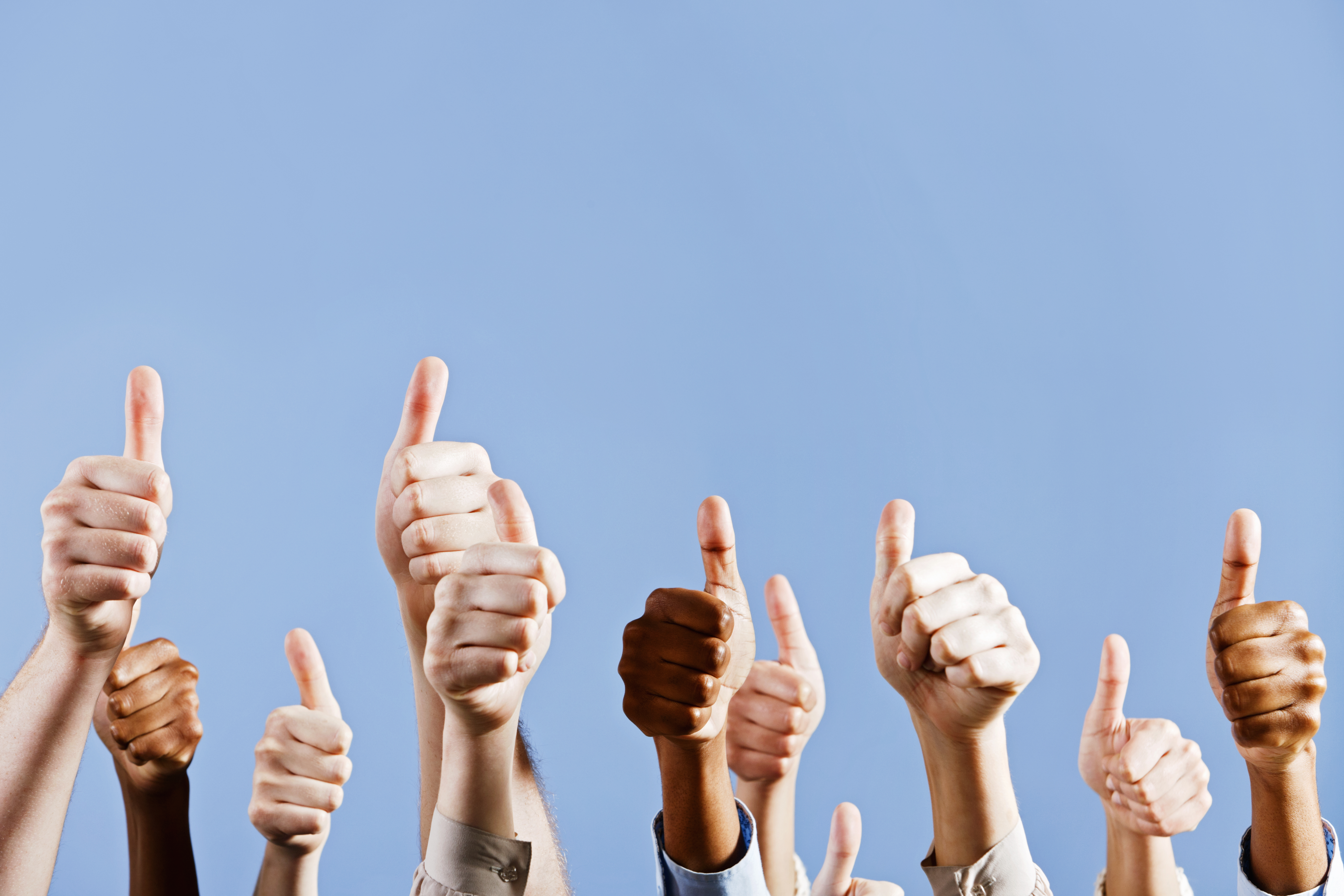 Australian Cyber Security Centre
Have you been hacked?
Tuesday, February 2, 20XX
Sample Footer Text
8
Cyber Aware - DISP
9
Cyber Security - DBRT
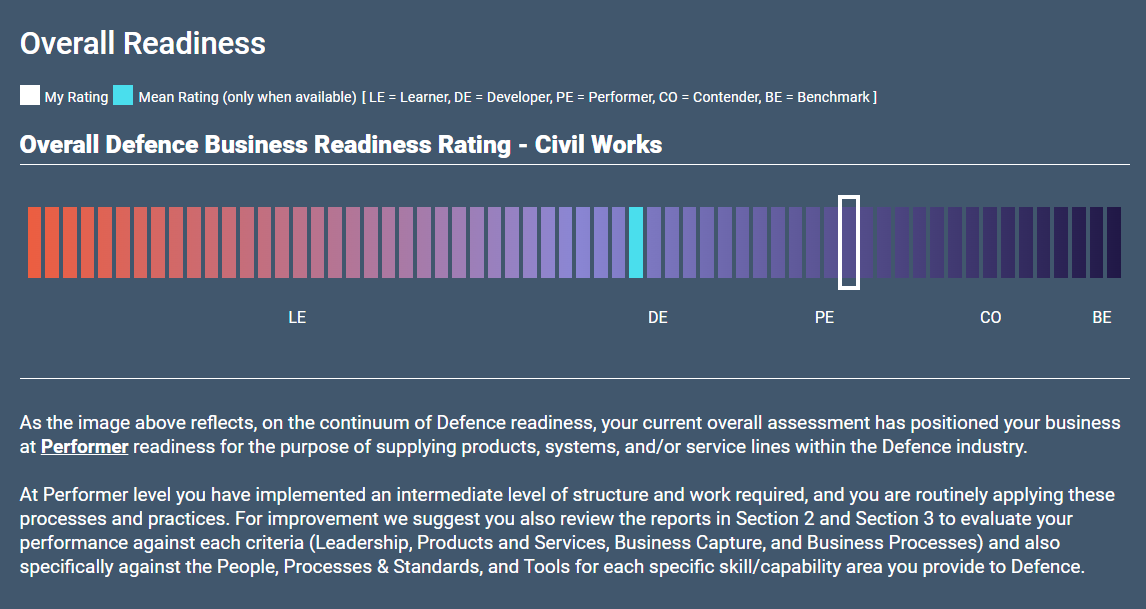 10
Cyber Security – Microsoft Score
11
Cyber Security – Essential 8
12
Agenda…
Esg
REGIONAL dEVELOPMENT
LOCAL JOBS PROGRAM
Ben FeeChief Executive
Julie BatesDirector of Business Development
Christine WillersdorfEmployment Facilitator
Jed DurdinMaximum Energy
Tuesday, February 2, 20XX
Sample Footer Text
13
Agenda
Murraylands manufacturing alliance
NEW TECHNOLOGIES
Brett KennewellDirectorKennewell Engineering
Daniel KluskeProject ManagerMoore Engineering
Ethan KlemmDesign & Innovation
14
Agenda
PANEL MEMBERS
Dougal Guthrie – McConnell Dowell – Alliance General Manager
Nigel Hird – McConnell Dowell – Area Manager
Adam Yates – Bardavcol Pty Ltd – Construction Manager
15
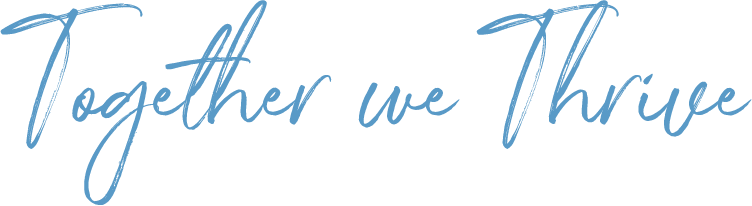 16
Thank You
Bowhill Engineering
admin@boweng.com.au
www.boweng.com.au
17